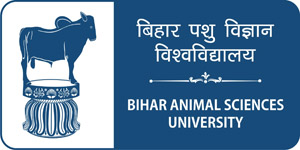 Septicemia/Viremia


Dr. Bipin Kumar, Assistant Professor
Department of Veterinary Medicine
Bihar Veterinary College, Patna
(Bihar Animal Sciences University, Patna)
Septicemia/Viremia
It is a disease state consist of toxemia, hyperthermia and presence of large no. of infectious agents in bloodstream.
Bacterimia: Presence of bacteria in bloodstream for transitory period without clinical manifestation.
Septicemia: Presence of microbes in bloodstream for throughout the course of  disease and responsible for clinical manifestation.
Notable septicemia
All species:
Anthrax
Pasteurellosis
 Salmonellosis
Pseudomonas pseudomallei.
Sheep: Histophilous, Hemophilous etc.
Pig: Hog cholera,ASF,Erysipelothrix etc.
Special septicemia:
Radiation injury
Congenital defect
Clinical signs/Treatment
Fever
Hemorrhage; petechial and echymotic
Shock,depression,stupor etc.
Antimicrobials
 Fluid and electrolytes
Antitoxin
Antipyretics
Corticosteroids etc
Thank you